10. Christ, Source of All Grace
They are justified by his grace as a gift, through the redemption which is in Christ Jesus.  --Romans 3:24
Christ, Source of All Grace
G = Gift (God does not owe it to us.)
R = Redemption (Jesus won grace for us through His redeeming life, death and resurrection.)
A = All (All good things come from Christ.)
C = Christ (He is the source of all grace.)
E = Everyone (Everyone should try to grow   
          in grace.  Grace is available to everyone.)
Christ, Source of All Grace
Adam and Eve lost grace because of original sin. (Gen. 3)
Grace is a supernatural gift (above human nature).
A share in God’s own life
Jesus won grace for all mankind.
Sanctifying Grace
A gift from God
A share in God’s own life
Draws us more closely into union with Him
Without it, we cannot go to Heaven
Saint John teaches…
Jesus is the source of all grace.
All grace comes from Jesus.
John 1:14, 16
How do we receive grace?
Through faith
By receiving the sacraments
Baptism
Sacrament of Penance restores grace lost through sin
Grow in grace through prayer, sacraments and good works
Mary, Mediatrix of All Grace
Without Jesus, we would not have grace.
Jesus came to us through Mary
Mediatrix = channel
Jesus is the source of grace
Can you define?
Sacrament
Incarnation
Trinity
Sanctifying Grace
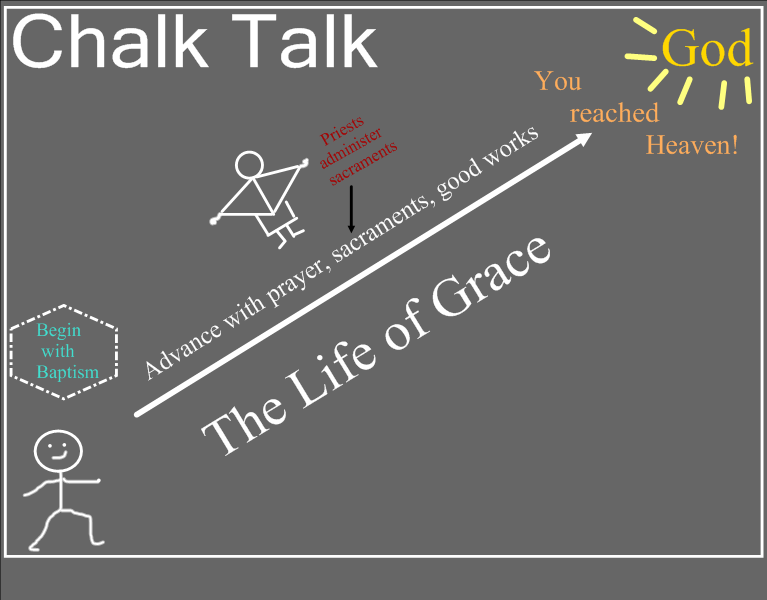 Jesus’ mission
Redeem mankind
Teach us how to live the       life of grace
Jesus redeemed mankind.  Does this mean we will all get to Heaven?
Jesus suffered and died for our sins.
We must receive this redemption through the sacraments and by living the life of grace.
Jesus was filled with grace…
 because He was God.
He showed power over sin and satan…
by His miracles
Exorcism
The casting our of a demon or evil spirit
Miracle
An act beyond human power and done by the hand of God
Forgiveness
An act by God that absolves sin or removes the guilt of our willful acts that offend God
Redeem
To free someone from slavery by buying their freedom
Jesus’ physical healings are symbolic of His spiritual healing, forgiveness of sins.
Deeper meaning
“I was blind, but now I see.” means “Lord, I believe.” (faith)
We need grace to overcome our sins.  
In the Sacrament of Penance, our sins are forgiven…
… and we receive grace to overcome our sins.
Sacrament
Outward sign
Instituted by Christ
Effects (gives us) grace
Jesus instituted seven sacraments
Grace of redemption
Whoever believes in Jesus can live a new life, blessed with God’s friendship, and will last forever.
Baptism gives us God’s grace.
Prayer, the sacraments, and acts of charity help us grow in grace.
Jesus continues defeating sin and satan through His priests.
Grace is made possible for us by Jesus’ life, death and resurrection.